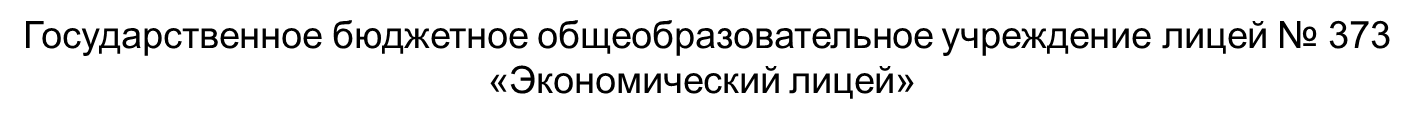 Интеллектуальный тир
«Санкт-Петербург  и Отечественная война 1812 года»
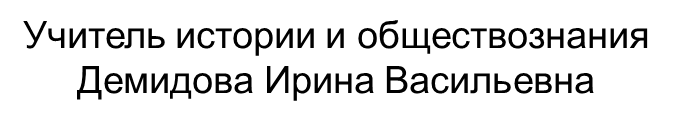 Вопросы на 2 балла
Кто правил Российской империей во время Отечественной войны?
Александр  Первый
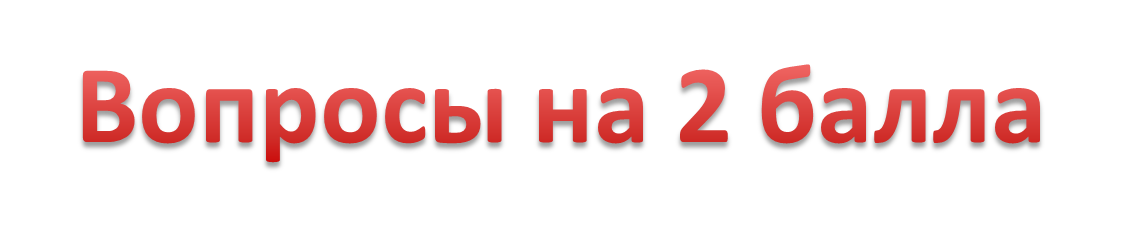 Как назывались военные формирования, создававшиеся во время Отечественной войны 1812 года из горожан, крестьян, дворян?
Народное ополчение.
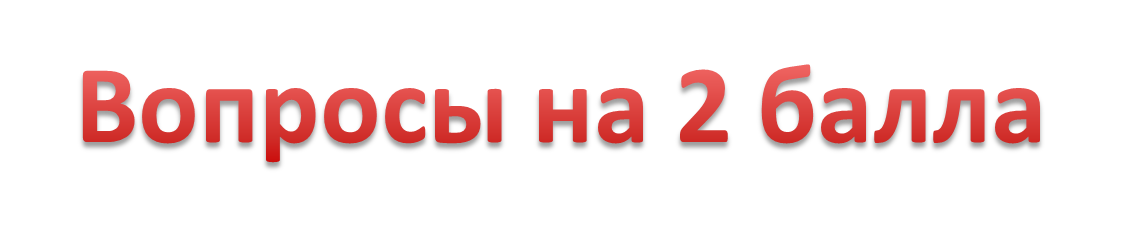 Какой российский архитектор украсил Санкт-Петербург Нарвскими и Московскими Триумфальными воротами?
Василий Стасов
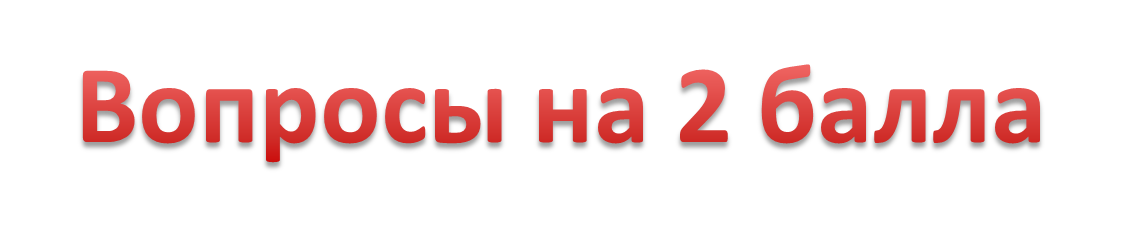 Продолжите поговорку:
 « Пришел Кутузов  ……………………………….»?
бить французов!
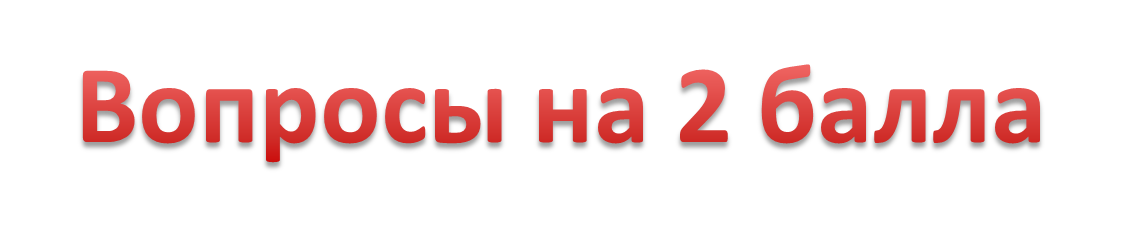 Кто был главнокомандующим русской армии в начале Отечественной войны 1812 года?
М. Б. Барклай-де-Толли
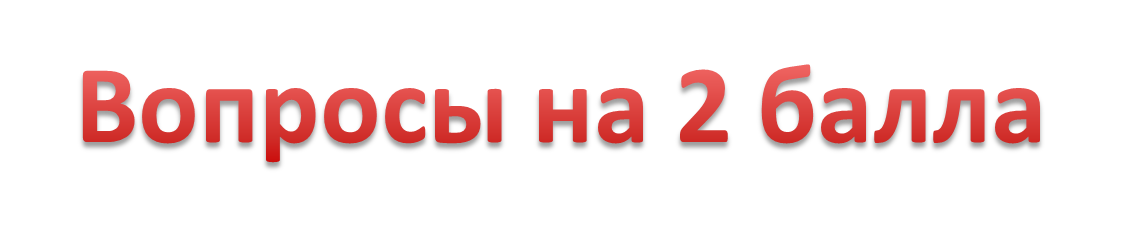 В каком году возникла поговорка: 
«Пуганый француз и от козы бежит»?
В 1812 году
Вопросы на 3 балла
Назовите архитектора, автора Казанского собора в Санкт-Петербурге?
Казанский собор построен архитектором А.Н. Воронихиным в 1801-1811 гг
Вопросы на 3 балла
Кого сменил князь М.И.Кутузов на посту главнокомандующего русской армией в августе 1812 года?
Барклая де Толли
Вопросы на 3 балла
Где находится усыпальница М.И. Кутузова?
В Казанском Соборе Санкт-Петербурга (на Невском проспекте).
Вопросы на 3 балла
Какого полководца А.В. Суворов называл «своей правой рукой»?
М.И. Кутузова
Вопросы на 3 балла
Где находится военная галерея 1812  года
В Государственном Эрмитаже
Вопросы на 4 балла
В этот собор после Отечественной войны 1812 года были доставлены почетные военные трофеи..
В Казанском Соборе Санкт-Петербурга (на Невском проспекте).
Вопросы на 4 балла
«Перед гробницею святой
Стою с поникшею главой
Всё спит кругом,
Одни лампады
Во мраке храма золотят
О какой гробнице писал А.С. Пушкин?
О могиле Кутузова в Казанском соборе
Вопросы на 4 балла
В  ХIX веке в высшем обществе довольно часто встречались двойные фамилии. У Михаила Илларионовича Кутузова тоже была двойная фамилия. Какая?
Михаил Илларионович  Голенищев-Кутузов
Вопросы на 4 балла
На каких триумфальных воротах Петербурга были золотом нанесены названия гвардейских полков, отличившихся в сражениях 1812 года?
(На Нарвских воротах зодчего Стасова В.П
Вопросы на 4 балла
Он дважды получил смертельные раны в голову, но выжил. Прожил после ранения еще 20 лет и свои главные военные подвиги совершил на склоне лет. Как его звали?
:Кутузов.
Вопросы на 5 баллов
Когда и в каком городе скончался Кутузов?
1813 год, Бунцлау, Пруссия
Вопросы на 5 баллов
Назовите героя Отечественной войны 1812 года, военного губернатора Санкт-Петербурга, смертельно раненного на Сенатской площади декабристом Каховским.
Милорадович
Вопросы на 5 баллов
Эту басню И. А. Крылова с удовольствием прочёл Кутузов своим офицерам вслух: «Ты сер приятель, а я сед…». Назовите её.
Волк на псарне
Вопросы на 5 баллов
Кто автор стихотворных строк:  
Зима двенадцатого года
Настала – кто тут нам помог?
 Остервенение народа,
 Барклай, зима иль русский Бог?
: А.С.Пушкин
Вопросы на 5 баллов
О какой набережной Санкт-Петербурга идет речь? В 1860 г. - набережная отделена от Дворцовой набережной и названа Гагаринской.  В начале 20 века она именовалась Французской в честь расположенного на ней посольства Франции, а с 1918 года называлась набережной Жореса в память о деятеле французского социалистического движения. В сентябре 1945 года набережной было дано имя великого полководца.
набережная Кутузова.
Вопросы на 5 баллов
Кому из генералов, героев Бородина, посвятил свое стихотворение  «Полководец» Л. С. Пушкин?
М. Б. Барклай де Толли
Вопросы на 6 баллов
Назовите первую в истории России женщину – офицера? Какое литературное произведение о войне 1812года она оставила?
Надежда Дурова  «Записки кавалерист - девицы»
Вопросы на 6 баллов
Какой величайший в мире цельный  гранитный монумент, высеченный из одной каменной глыбы А.С.Пушкин назвал «Александрийским столпом»?
Александровская колонна на Дворцовой площади
Вопросы на 6 баллов
Кому принадлежат слова: «Лучше умереть на поле славы, нежели на кровати»; «Счастье и наивеличайшая честь - носить русский мундир»?
М. И. Кутузову.
Вопросы на 7 баллов
В  первые  дни Отечественной войны 1812 года население Петербурга сформировало ополчение. Кто был избран главой этого ополчения?
29 июля 1812 г. волею дворянства Кутузов был избран начальником Петербургского ополчения.
Вопросы на 7 баллов
Сколько портретов военачальников русской армии - участников 
кампаний 1812-1814 годов - находится в Военной галерее Зимнего дворца? 
Кем и когда созданы эти портреты?
332 портрета написаны в 1819-1828 гг. 
английским портретистом Джорджем Доу и его русскими помощниками - А.В.Поляковым и  В. А. Голике.
Вопросы на 7 баллов
В 1949 г., к 150-летию со дня рождения А.С.Пушкина, там была установлена мраморная доска со строками из стихотворения великого русского поэта “Полководец”:
 “Толпою тесною художник поместил
 Сюда начальников народных наших сил,
 Покрытых славою чудесного похода
 И вечной славою Двенадцатого года”.
 Где была установлена мраморная доска?
Эрмитаж, Галерея генералов 1812 года
Вопросы на 7 баллов
Перечислите  адреса памятных мест в Петербурге связанные с Отечественной войной 1812 года
Александровская колонна – Дворцовая пл.; 
Казанский собор, 
Памятники М.И. Кутузову и М.Б. Барклаю де Толли 
Военная галерея 1812 года в Зимнем дворце
Набережная Кутузова.
Вопросы на 8 баллов
Кто из поэтов был участником войны 1812 года?
Д. В. Давыдов, Ф. Н. Глинка, В. А. Жуковский, II. А. Вяземский.
Вопросы на 8 баллов
Кто из  будущих декабристов в офицерском звании сражались под Бородином? Кто из них получил после сражения золотые шпаги с надписью  «За храбрость»?
П. И. Пестель, М. С. Лунин, В. Ф. Раевский, М. 
Ф. Митьков, А. Ф. Бригген, А. А. Кавелин, П. К. Семенов.
Вопросы на 9 баллов
В ознаменование победы в Отечественной войне 1812 года поставлено множество памятников и мемориалов. Назовите наиболее известные из них в Санкт-Петербурге.
Вопросы на 9 баллов
Это слово первоначально существовало в военном лексиконе лишь как обозначение участника «партии», т.е. отдельного отряда. В Отечественной войне 1812 года оно приобрело принципиально новый смысл и сохранило его до наших дней в значении «народный мститель». Назовите это слово
партизан